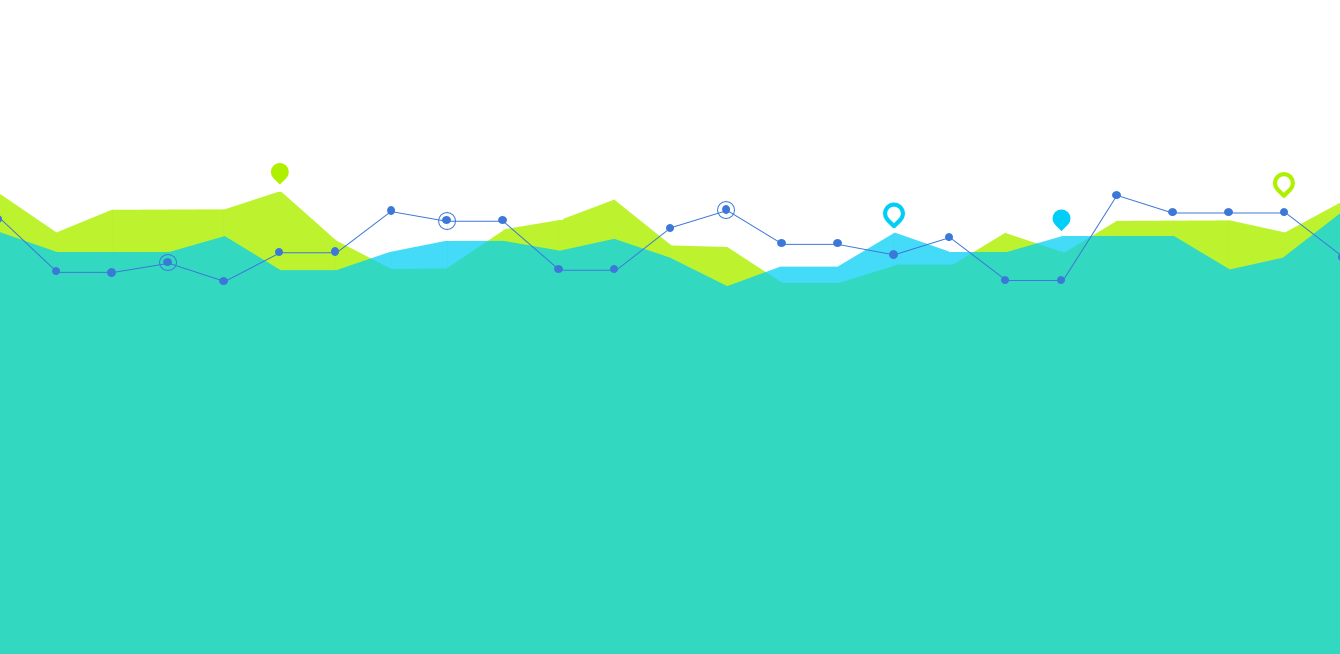 F-ACT JEUGD ONDERZOEK
Marieke Broersen
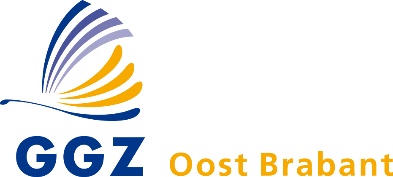 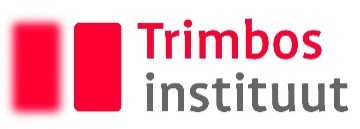 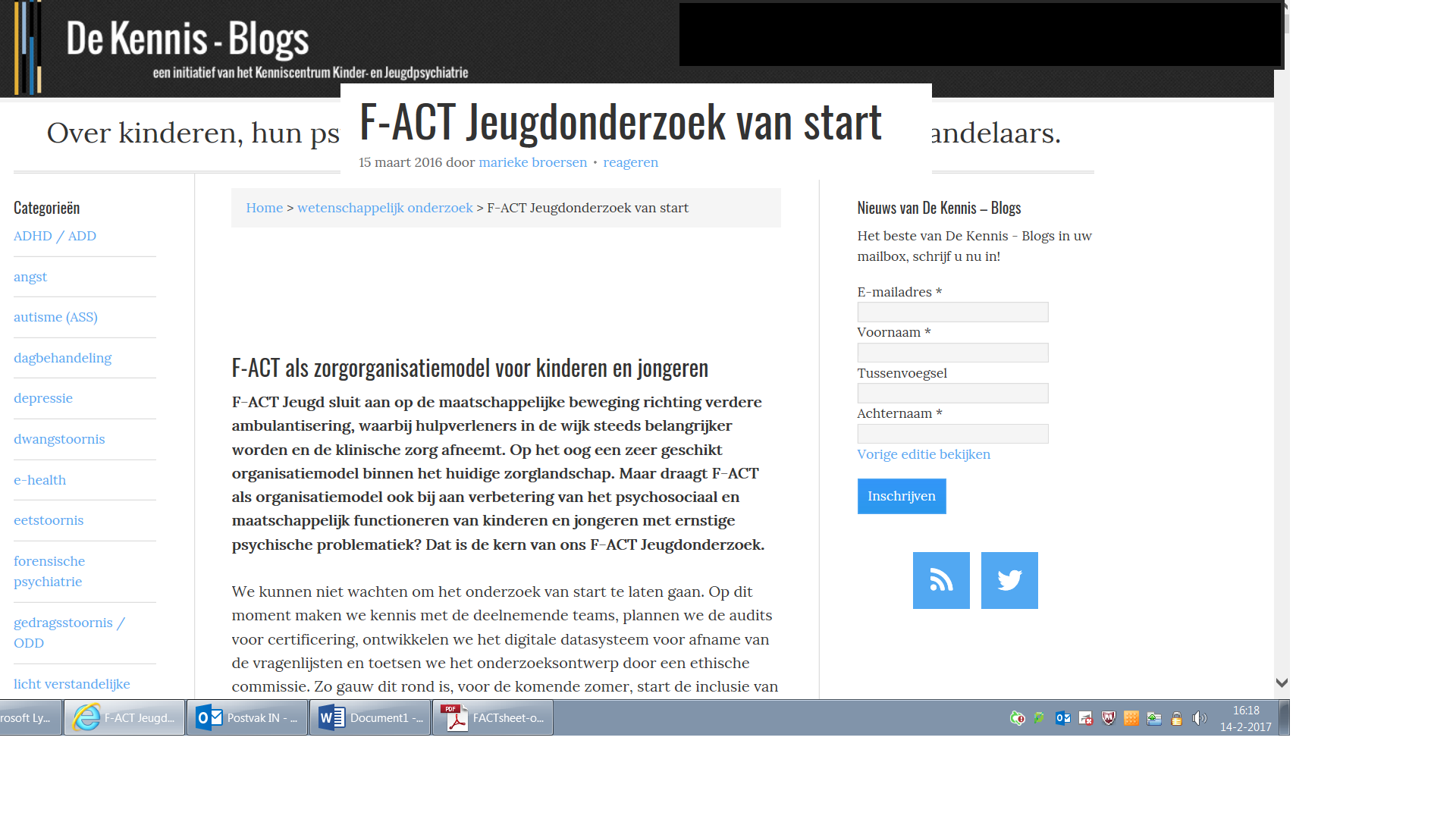 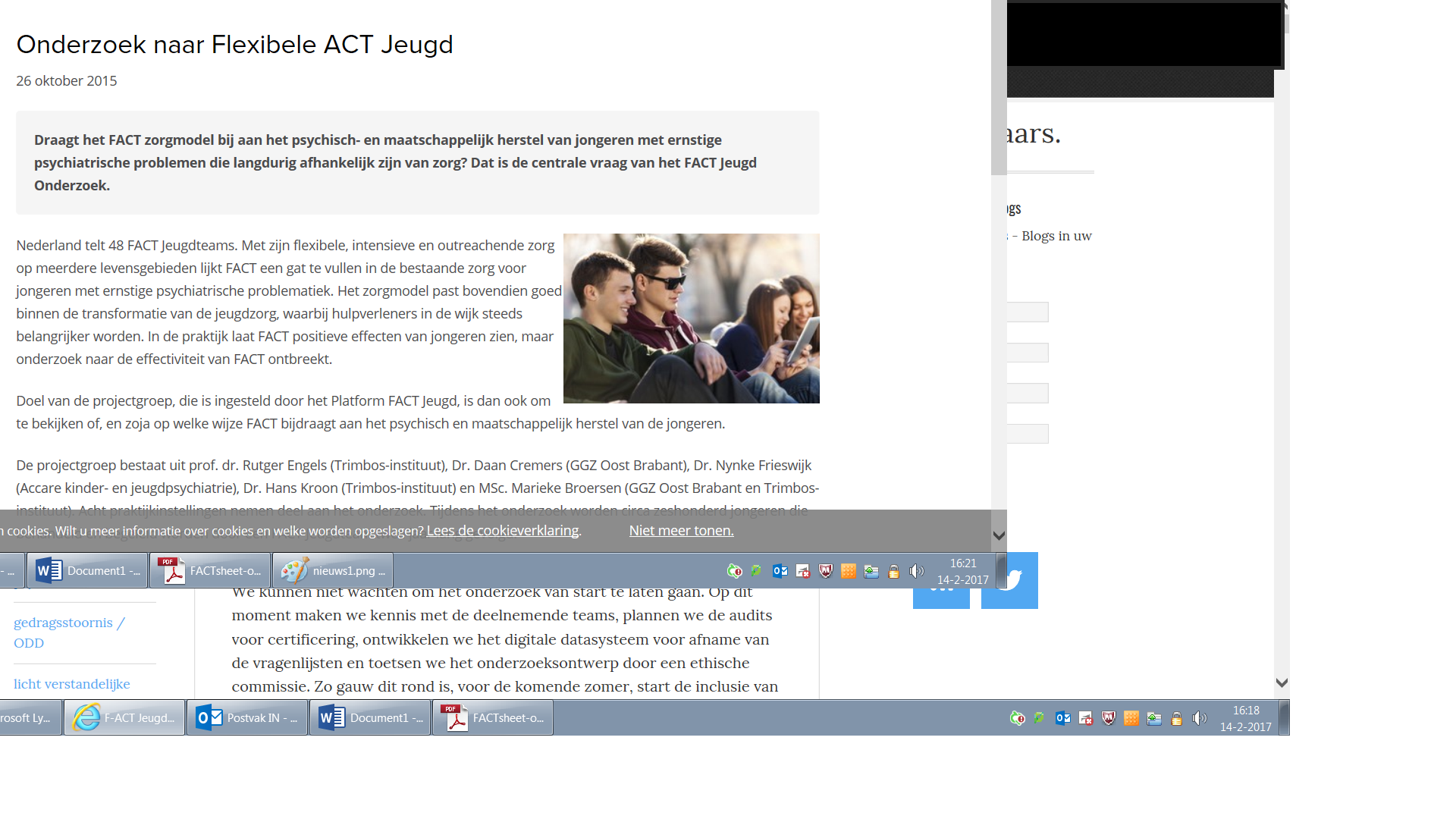 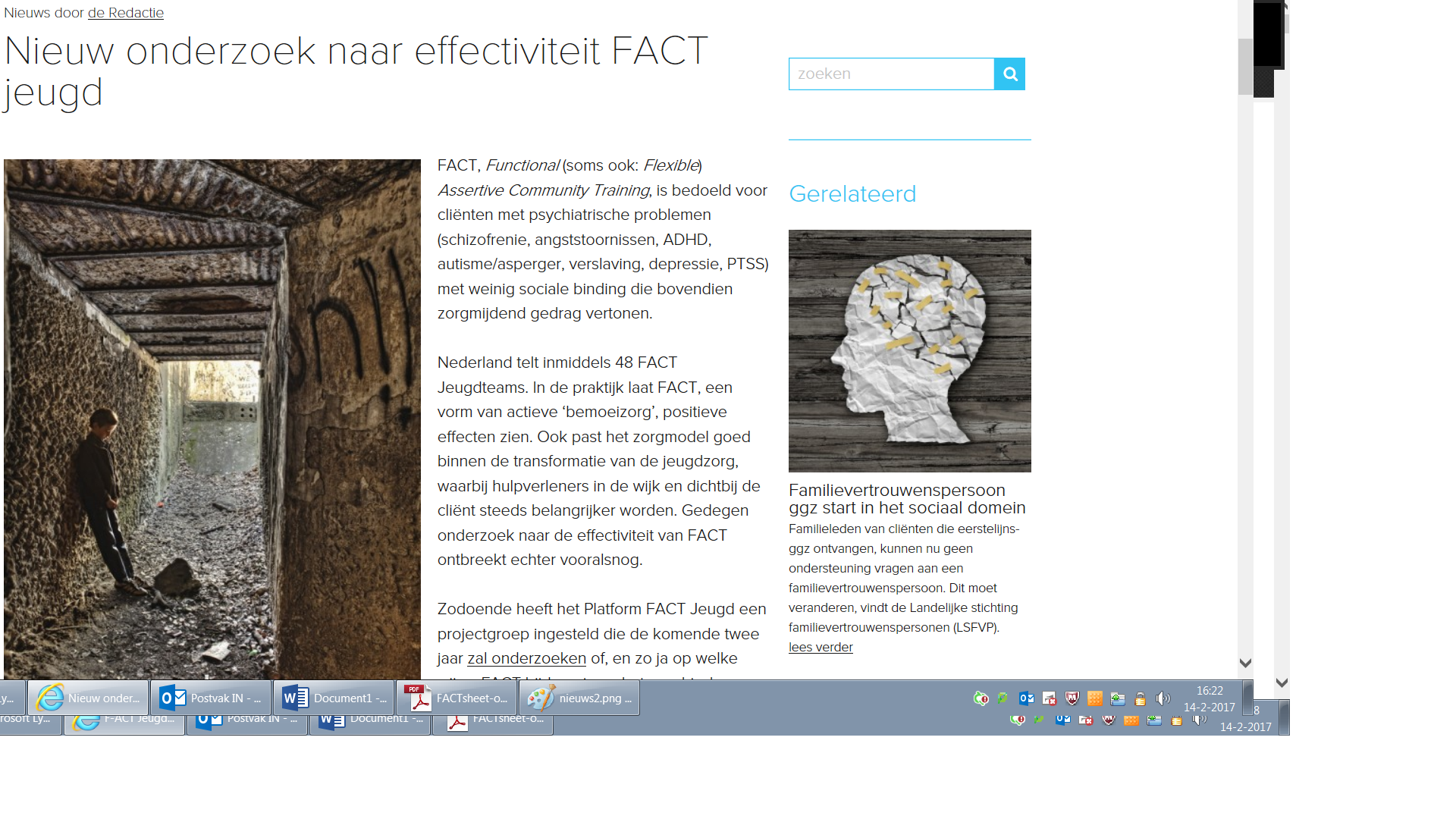 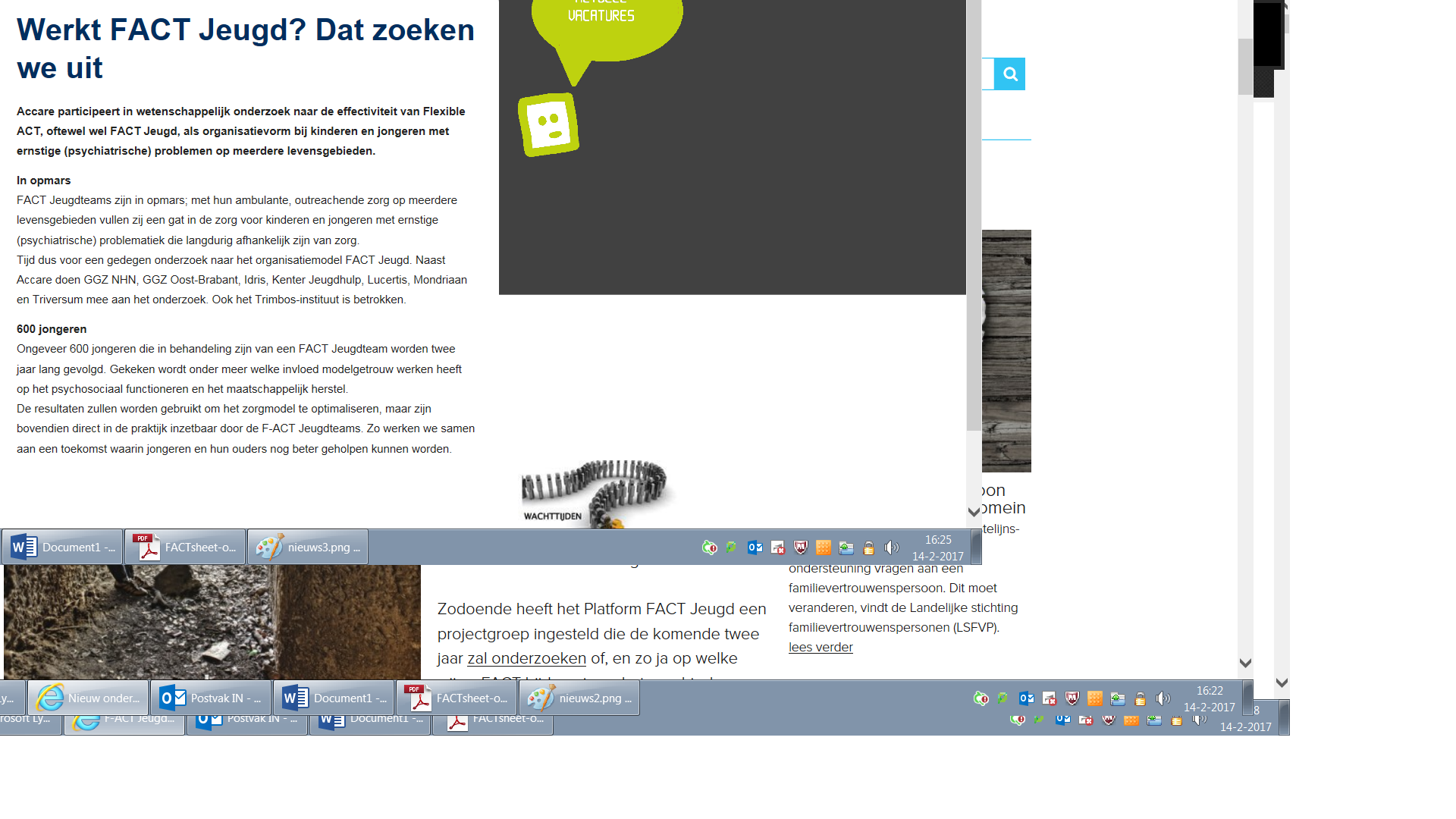 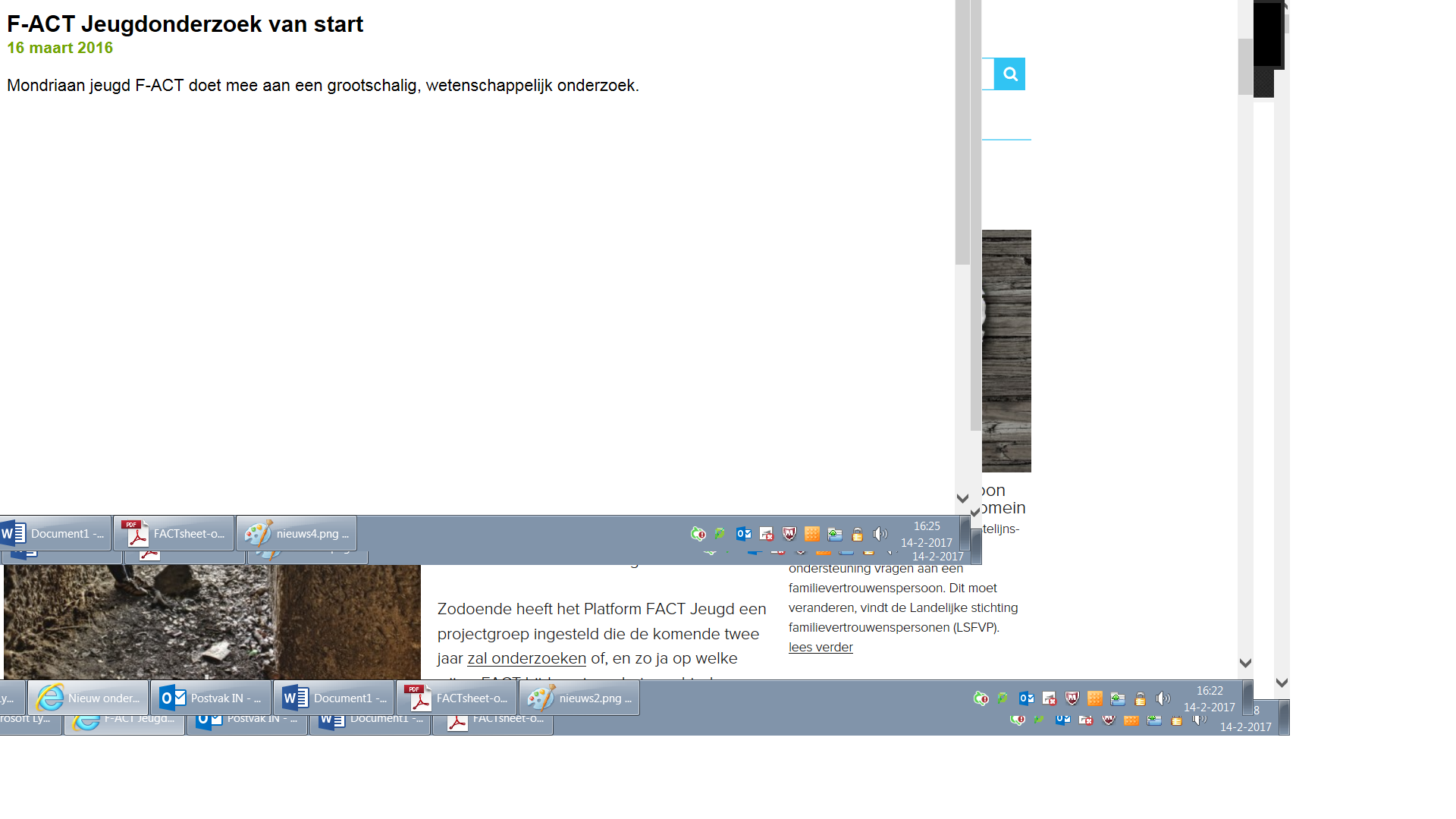 Projectgroep F-ACT Jeugd Onderzoek
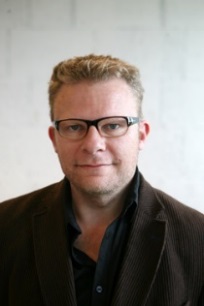 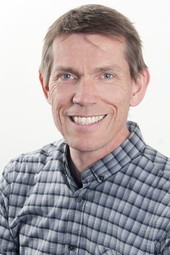 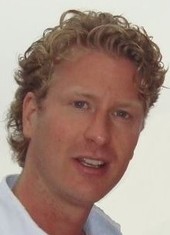 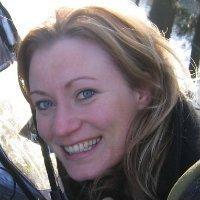 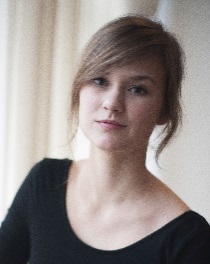 Dr. Nynke FrieswijkAccare
Msc. Marieke Broersen
GGZ - 
Oost Brabant
Dr. Hans Kroon
Trimbos instituut
Prof. Dr. Rutger Engels
Universiteit Utrecht / Trimbos instituut
Dr. Daan Creemers
GGZ -
Oost Brabant
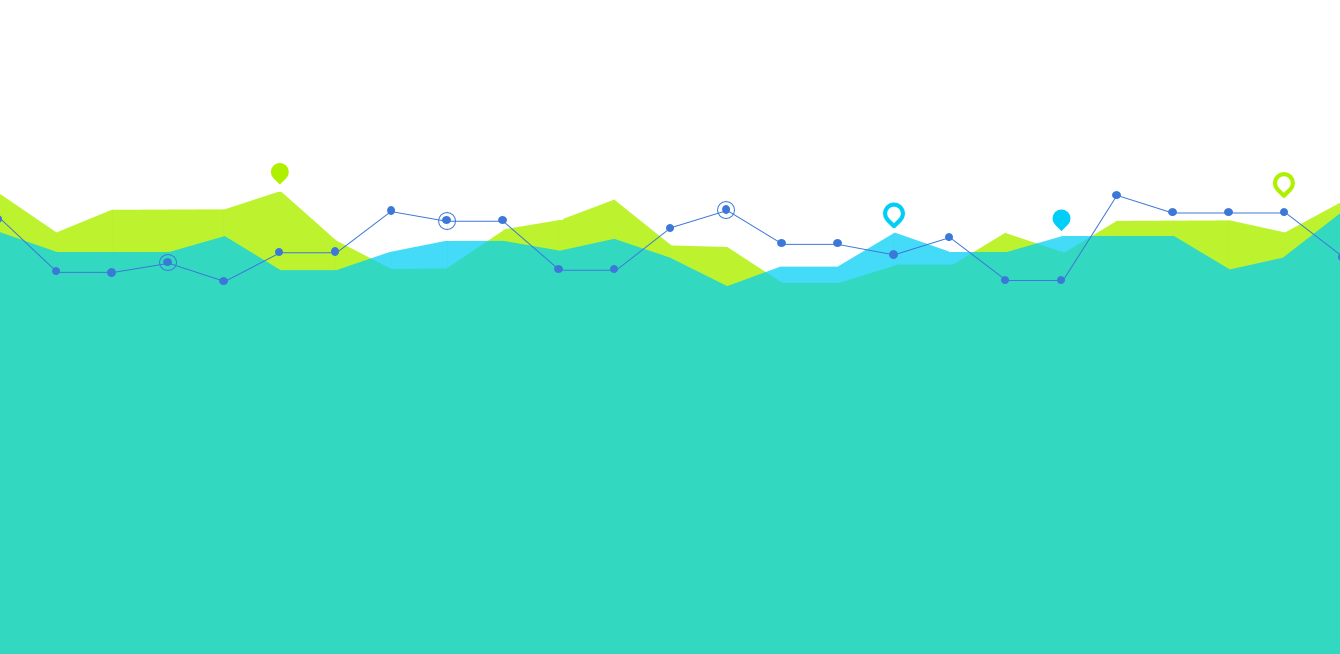 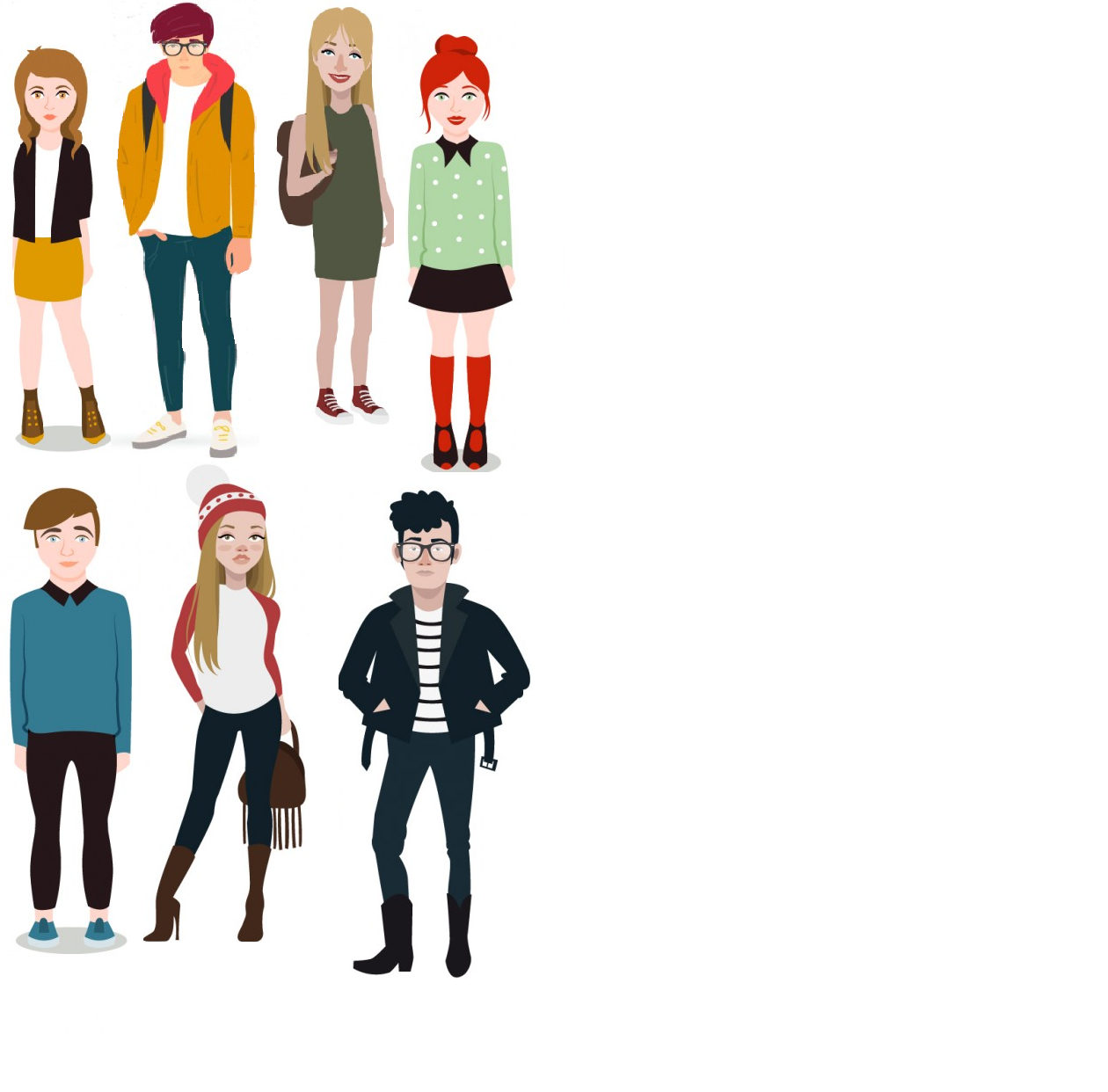 GEMEENTEN
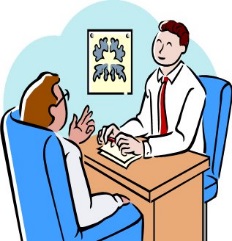 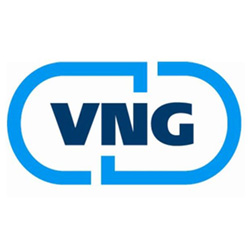 F-ACT Jeugd
X
ZORG-VERZEKERAARS
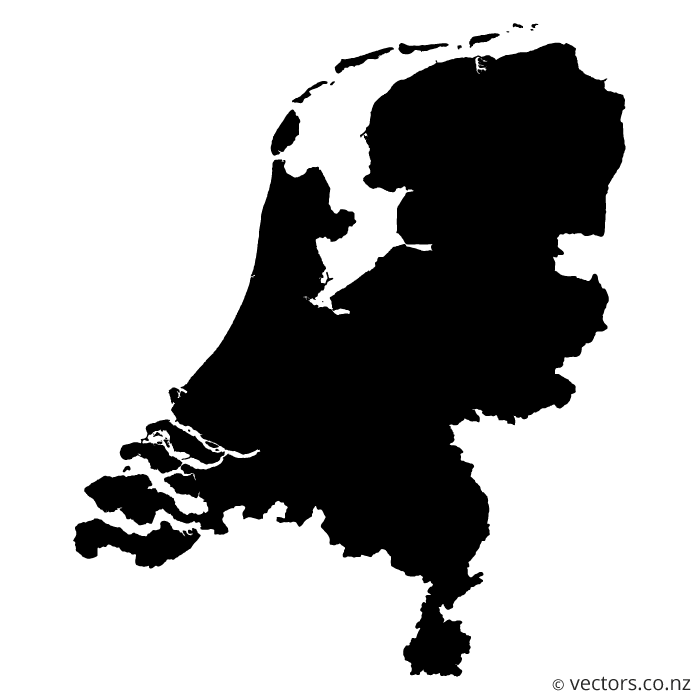 Zorg verbeteren
Kwaliteit
Kennis
Financiers & Maatschappij
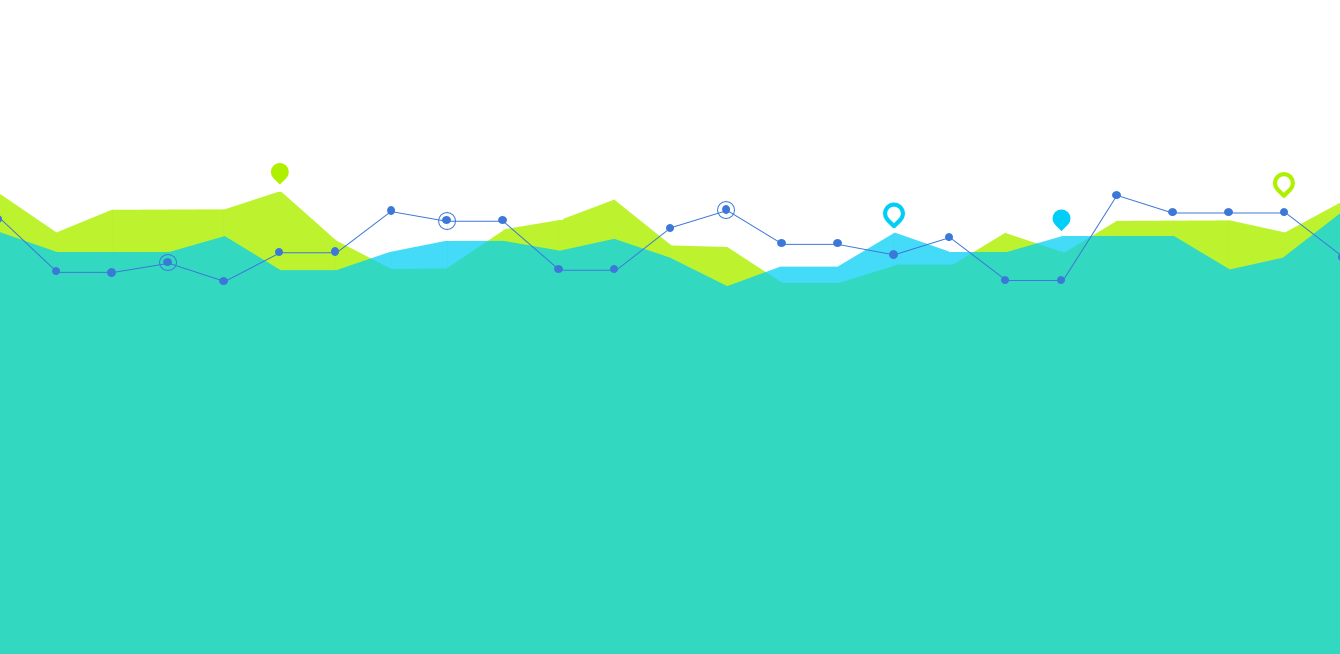 ACT
Uitvoerig onderzocht organisatiemodel
Opgenomen in multidisciplinaire richtlijn schizofrenie
Afname psychiatrische symptomen, opnamedagen en toename sociaal functioneren
?
?
2. F-ACT
Weinig onderzoek, geen eenduidig beeld, wel positieve aanwijzingen
Verbetering op psychosociaal functioneren en kwaliteit van leven
Associatie tussen modelgetrouwheid en behandelresultaat
F-ACT Jeugd
3. F-ACT Jeugd
Twee Nederlandse studies
Verbetering van het dagelijks functioneren
4. Veelbelovende elementen
Behandeling vindt plaats in de leefomgeving van het gezin
Langdurige ondersteuning met wisselende intensiteit
Gericht op het gehele gezin
Biedt praktische hulp en voorziet in basisbehoeften
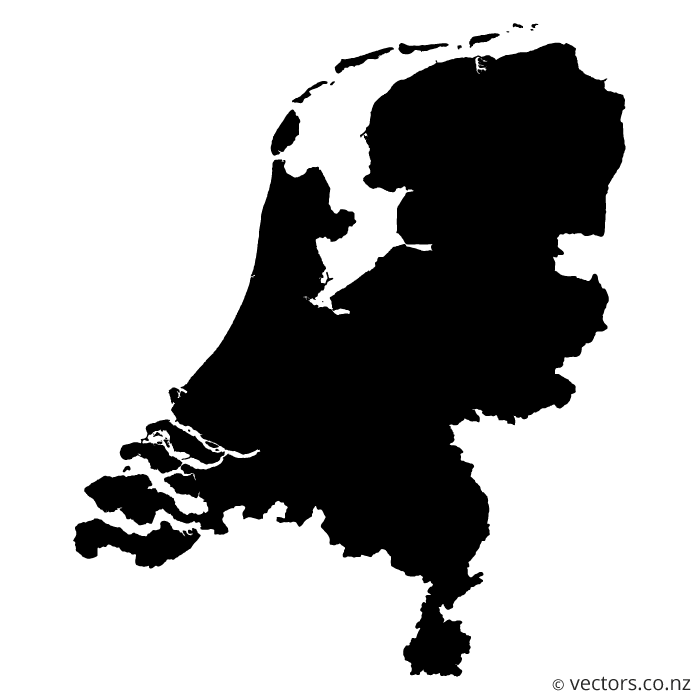 Triversum
Accare
GGZ NHN
Lucertis
GGZ Oost Brabant
Mondriaan
Kenter Jeugdhulp
Psychisch- en Maatschappelijk functioneren

Modelgetrouwheid

Inhoud en proces van de zorg

Subgroepen
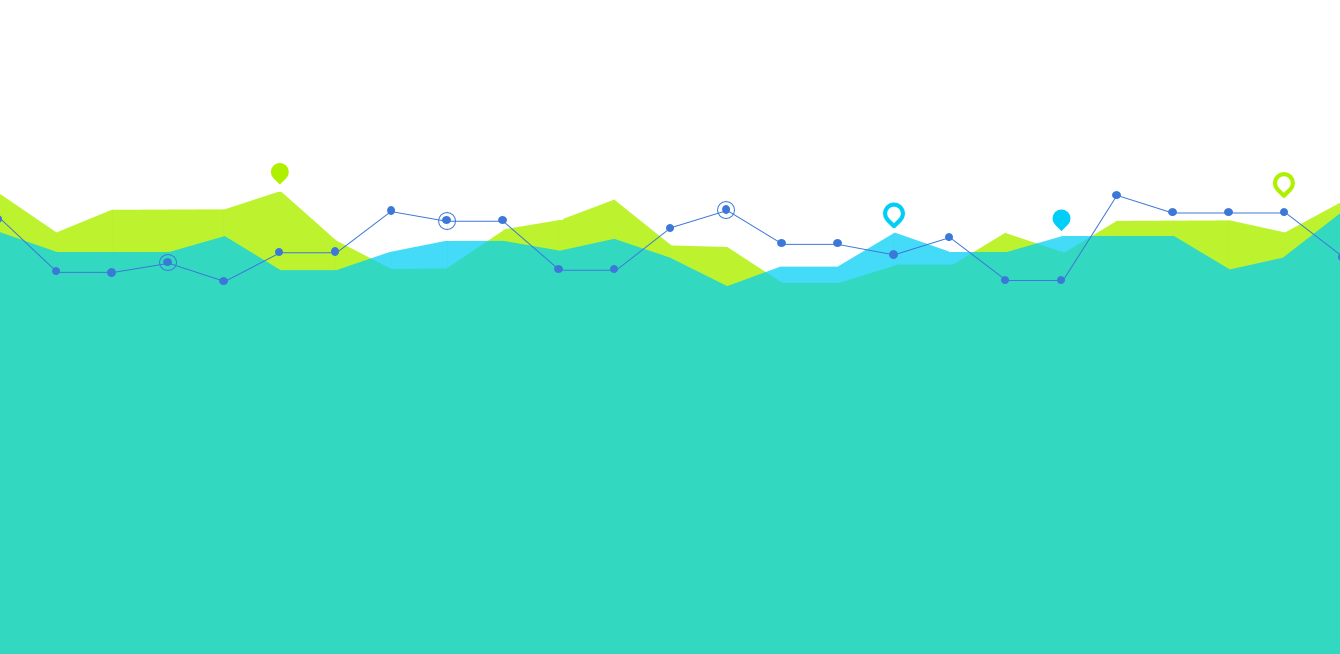 Psychisch- en Maatschappelijk functioneren
Cliëntkenmerken
Psychosociaal functioneren
Empowerment
Maatschappelijke participatie
Sociale steun
Kwaliteit van leven
Risico op vroegpsychose
Depressie symptomen
Psychisch- en Maatschappelijk functioneren

Modelgetrouwheid

Inhoud en proces van de zorg

Subgroepen
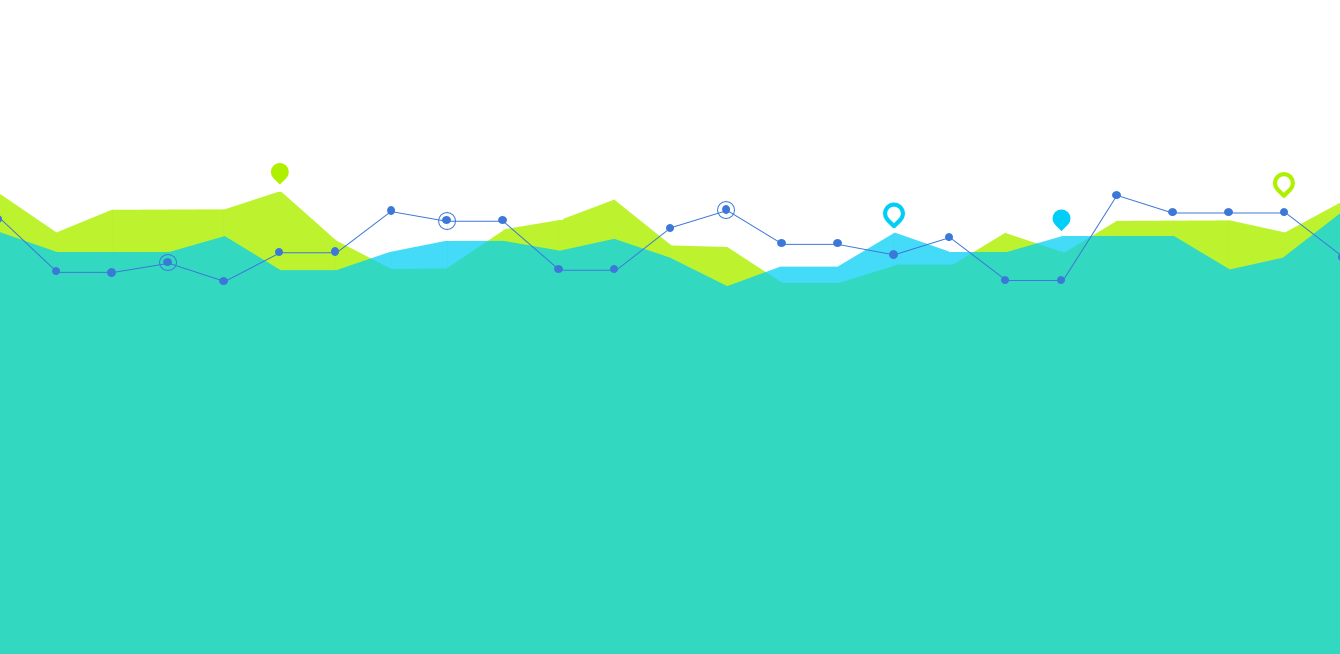 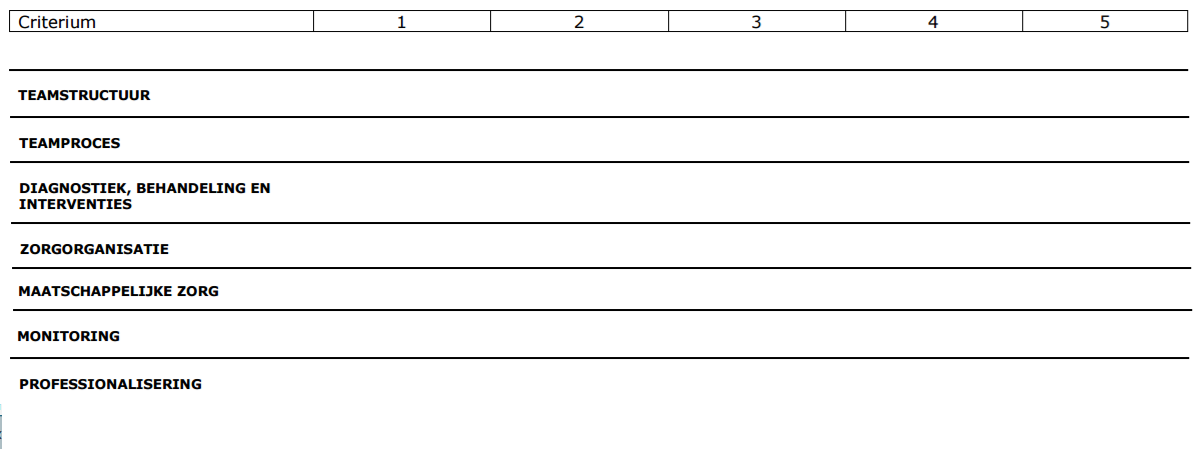 Teambenadering
Bordoverleg
Contactfrequentie
Whatsapp
Psychisch- en Maatschappelijk functioneren

Modelgetrouwheid

Inhoud en proces van de zorg

Subgroepen
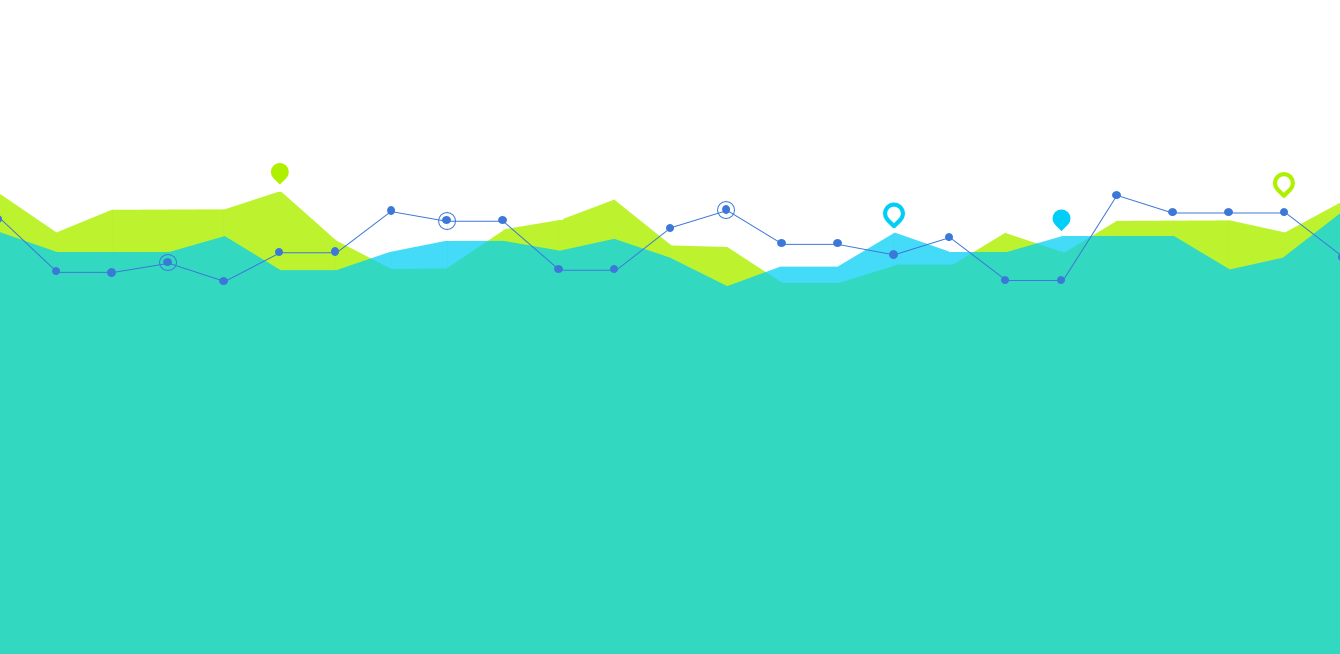 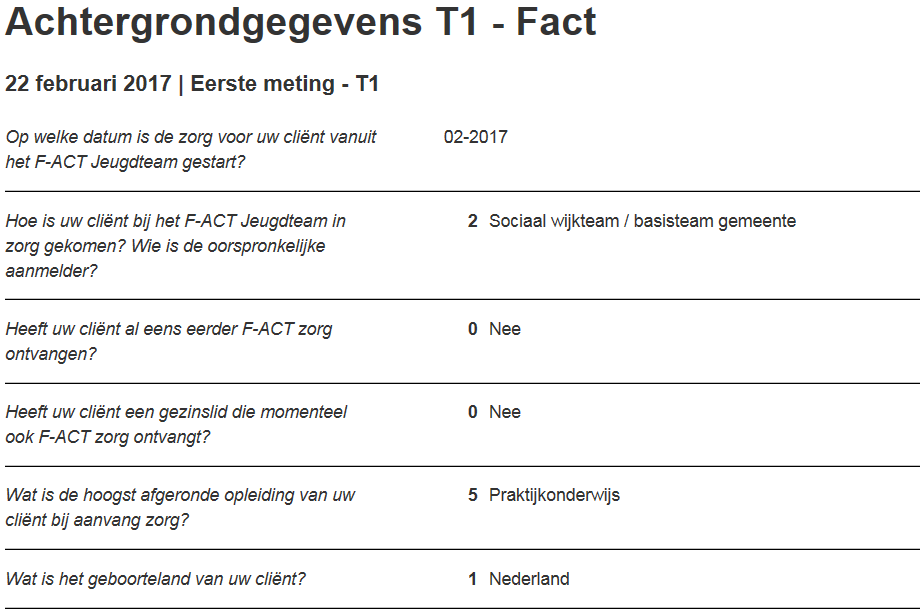 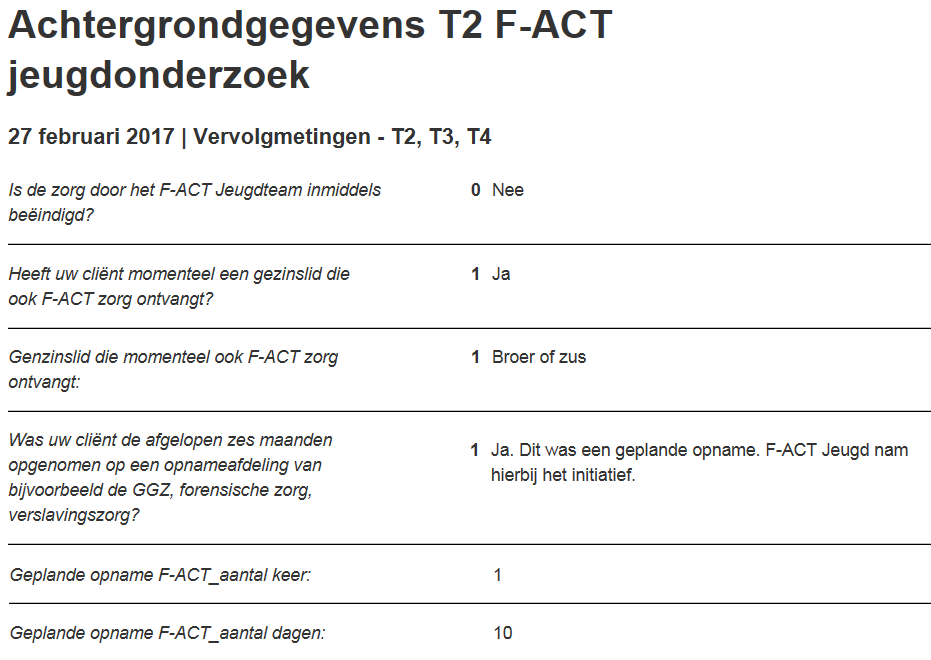 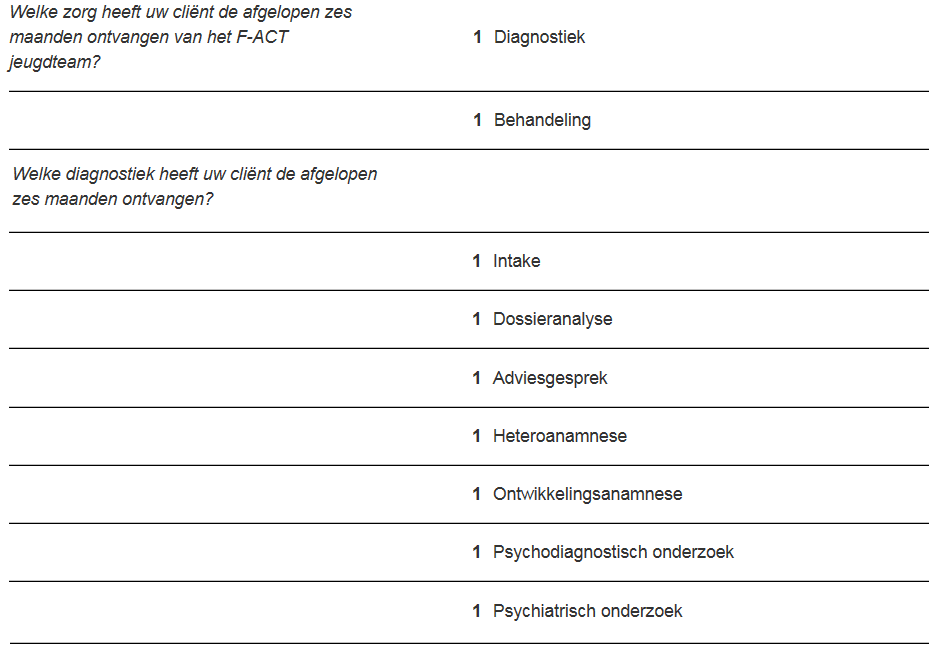 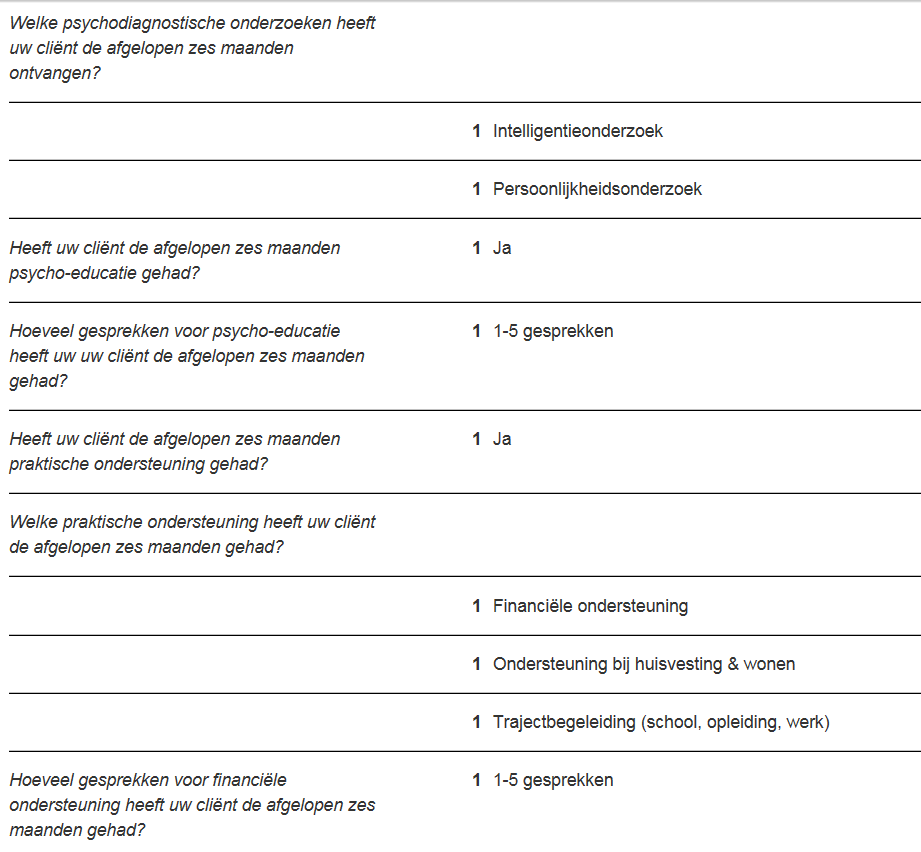 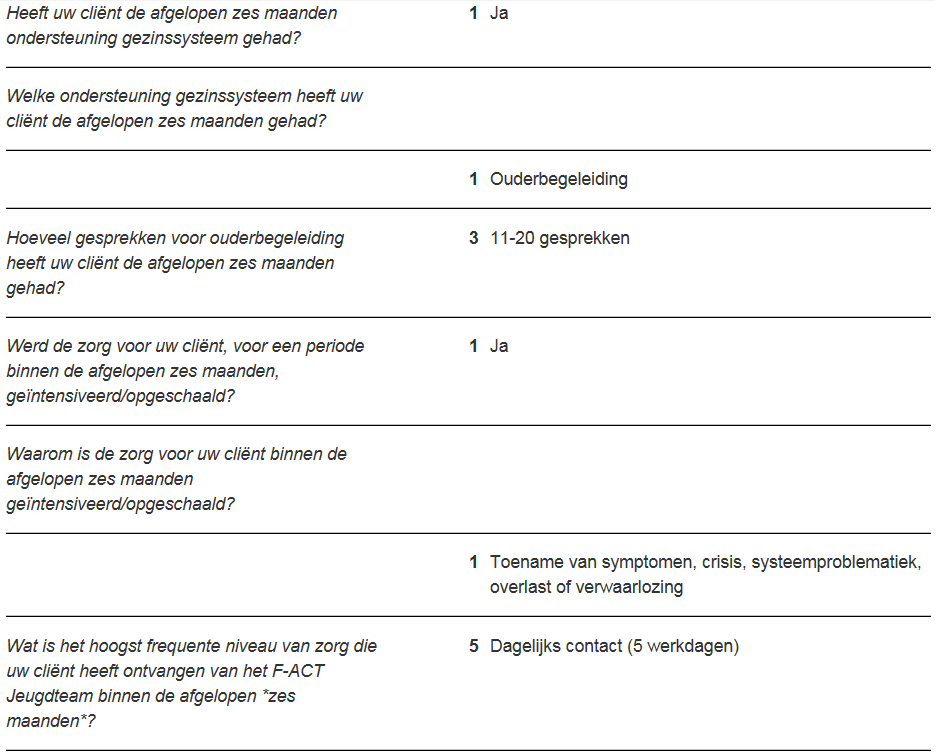 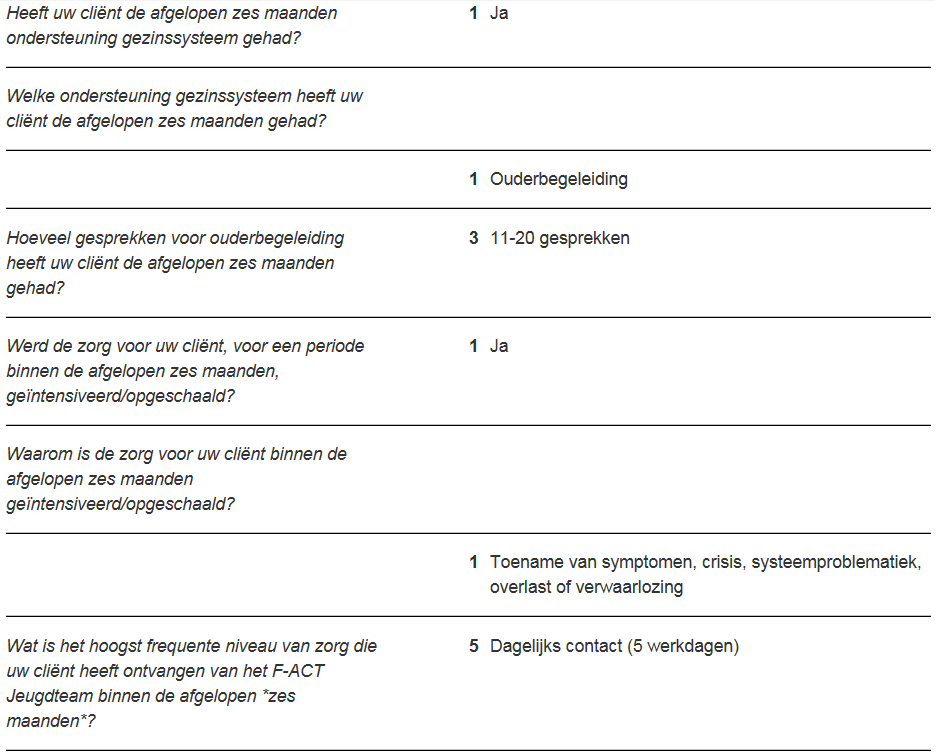 Psychisch- en Maatschappelijk functioneren

Modelgetrouwheid

Inhoud en proces van de zorg

Subgroepen
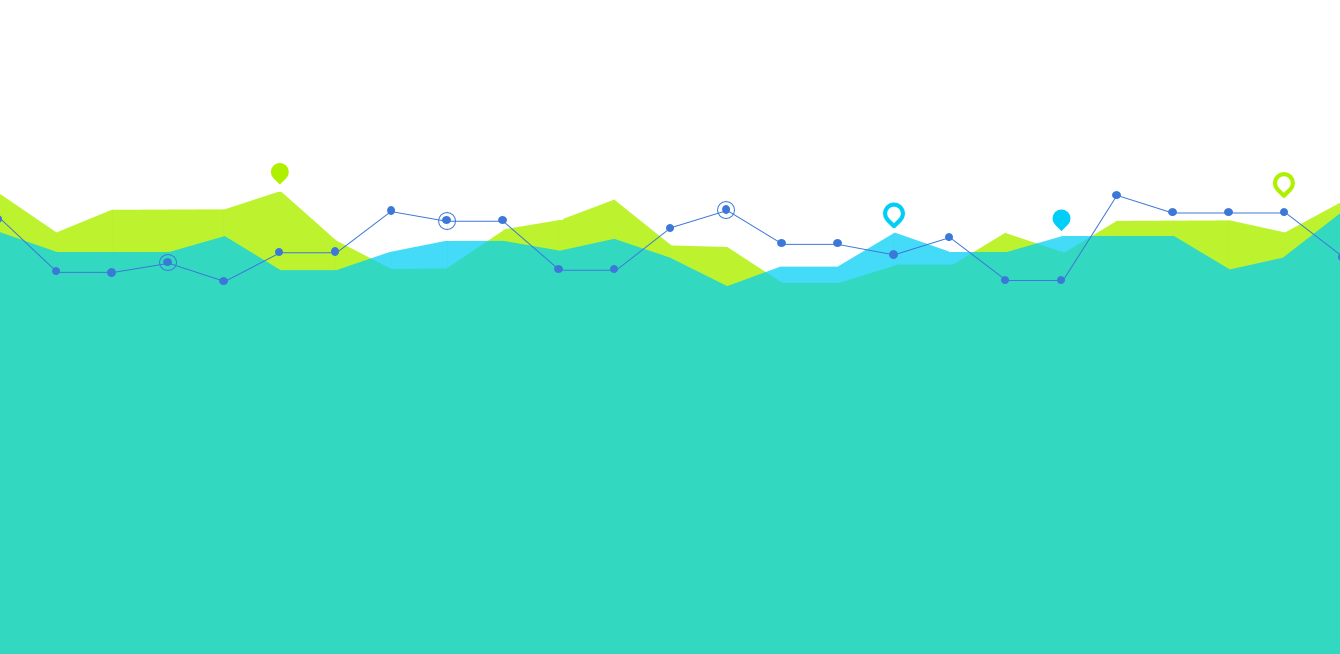 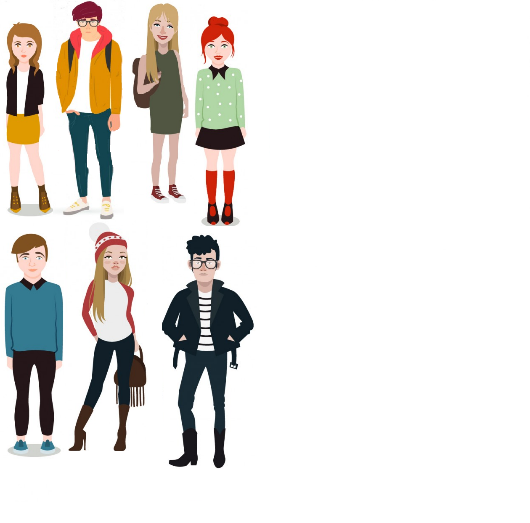 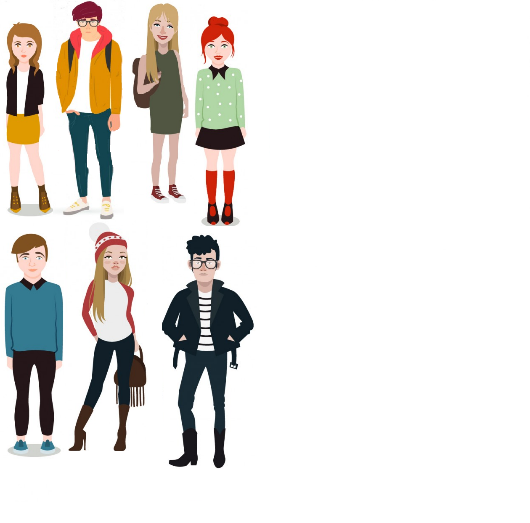 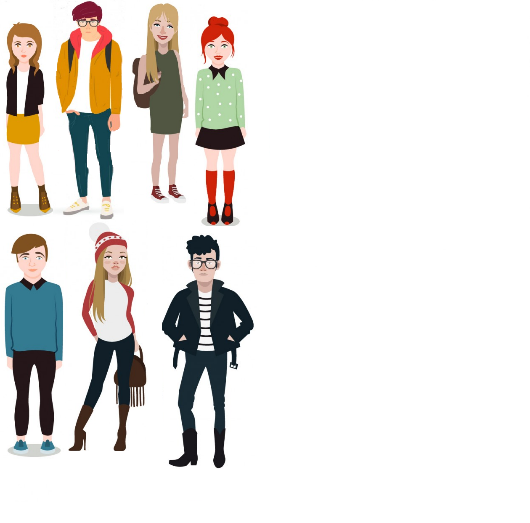 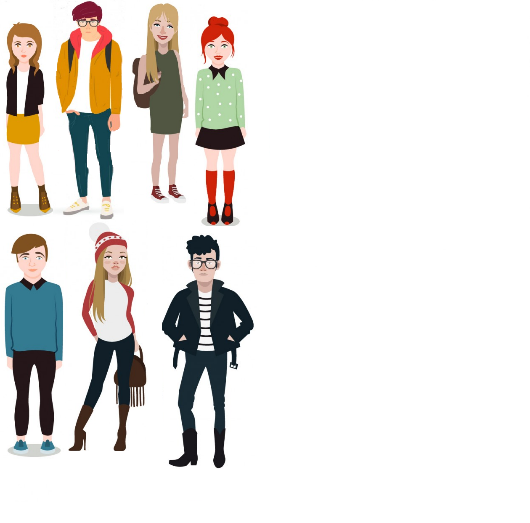 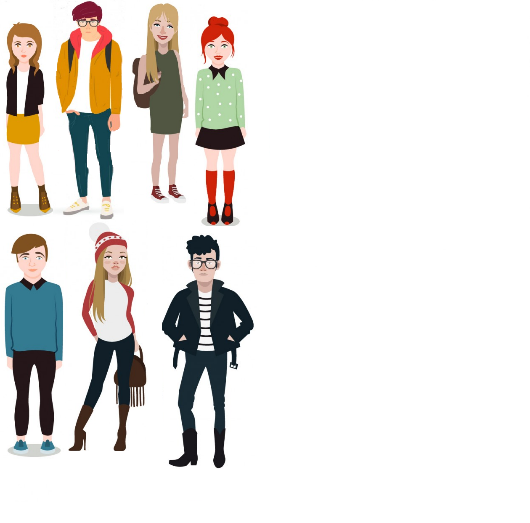 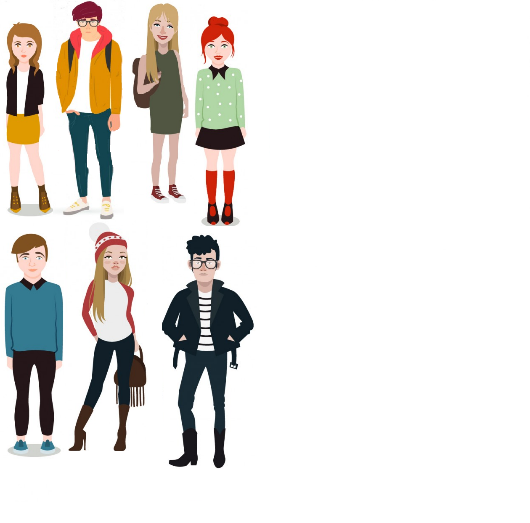 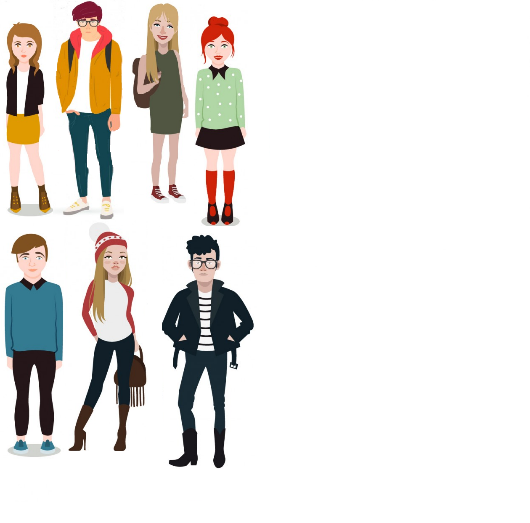 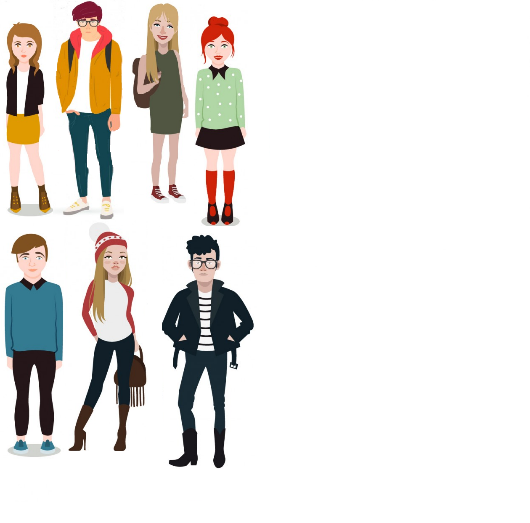 ..
Team 1
Team 2
Team ..17
500
mnd
18
mnd
0
mnd
12
mnd
6
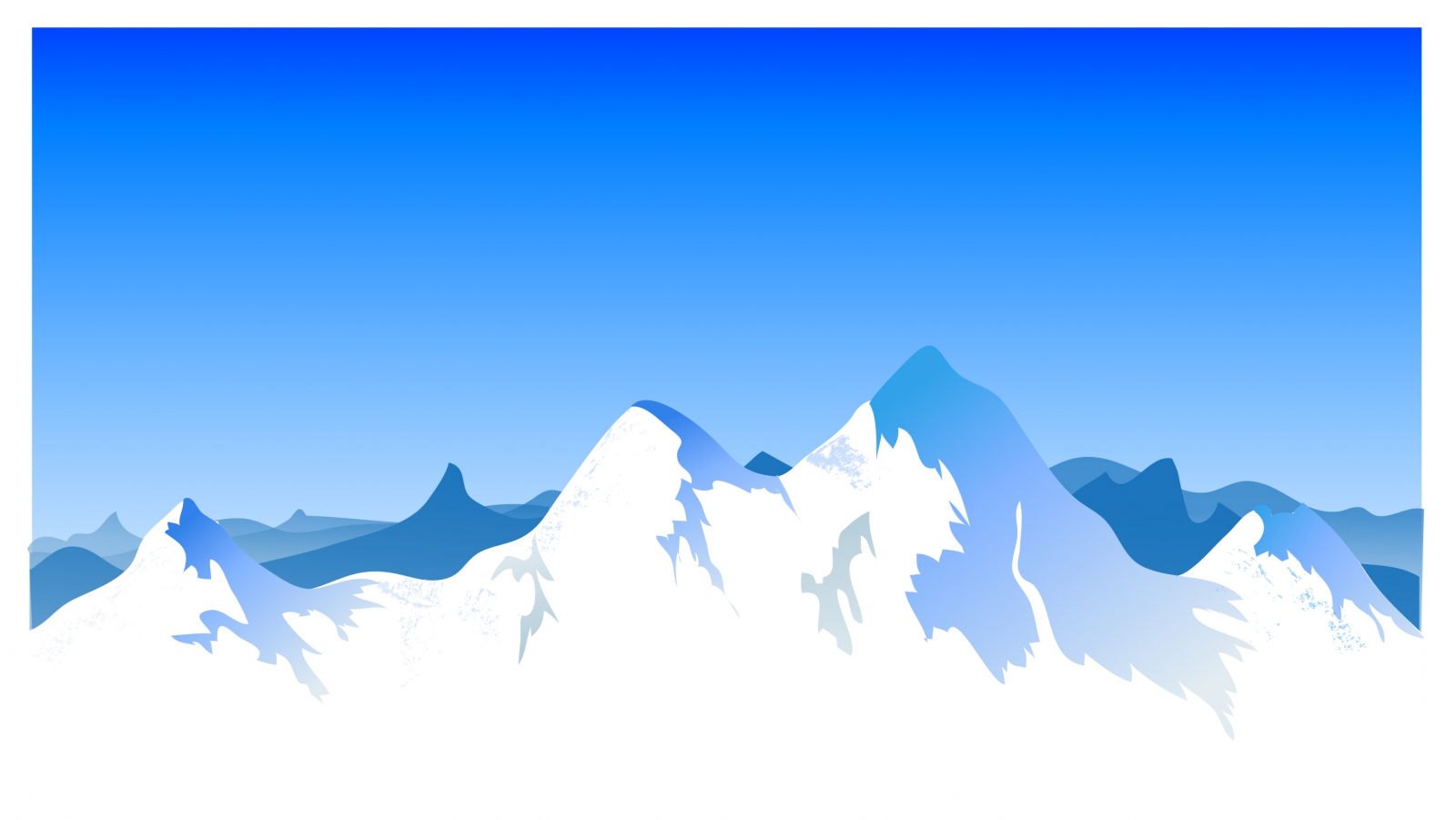 Maart 
2020
September 2015
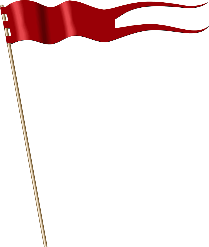 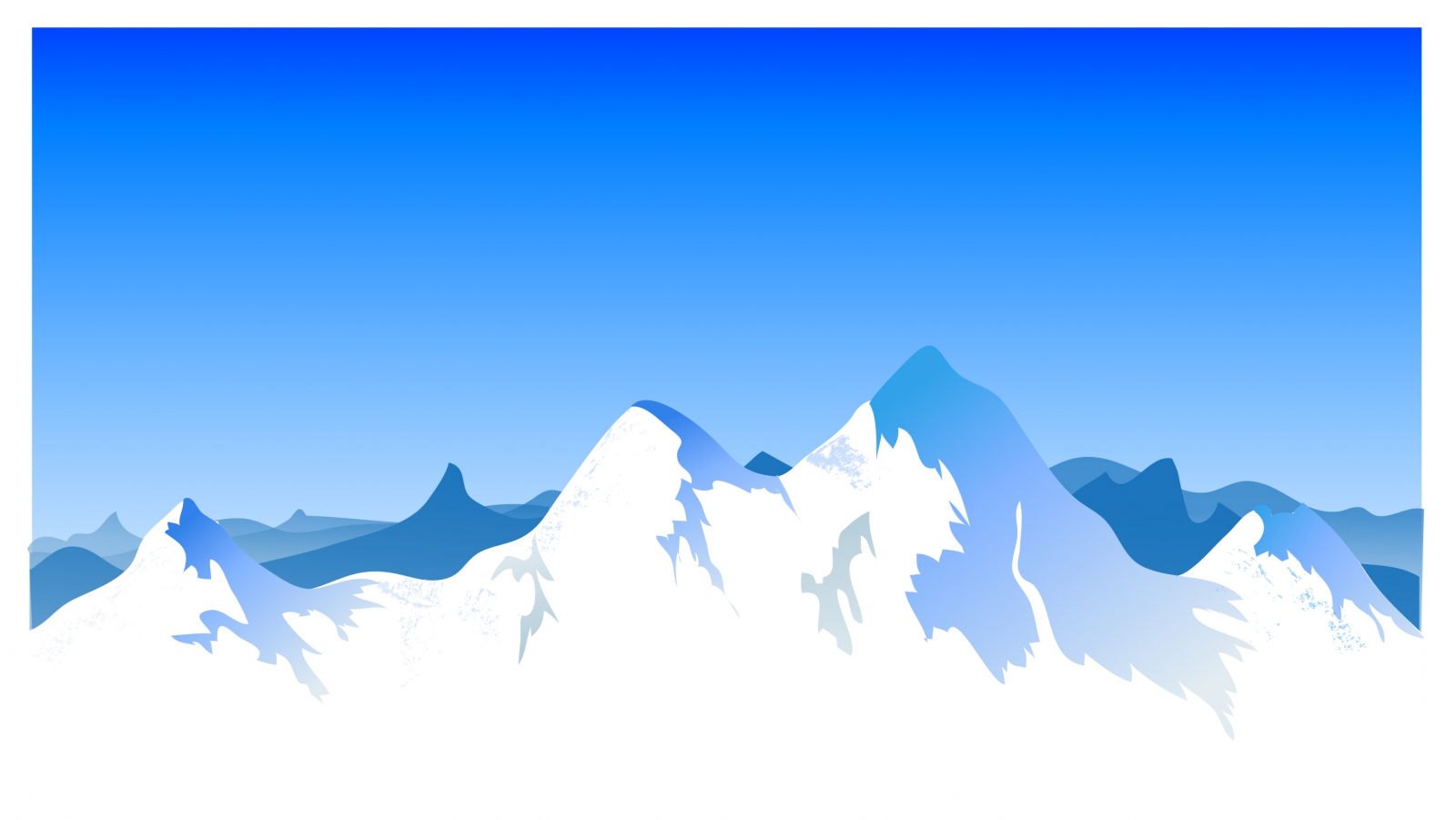 Maart 
2020
September 2015
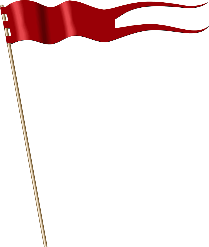 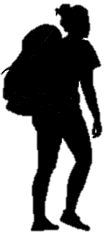 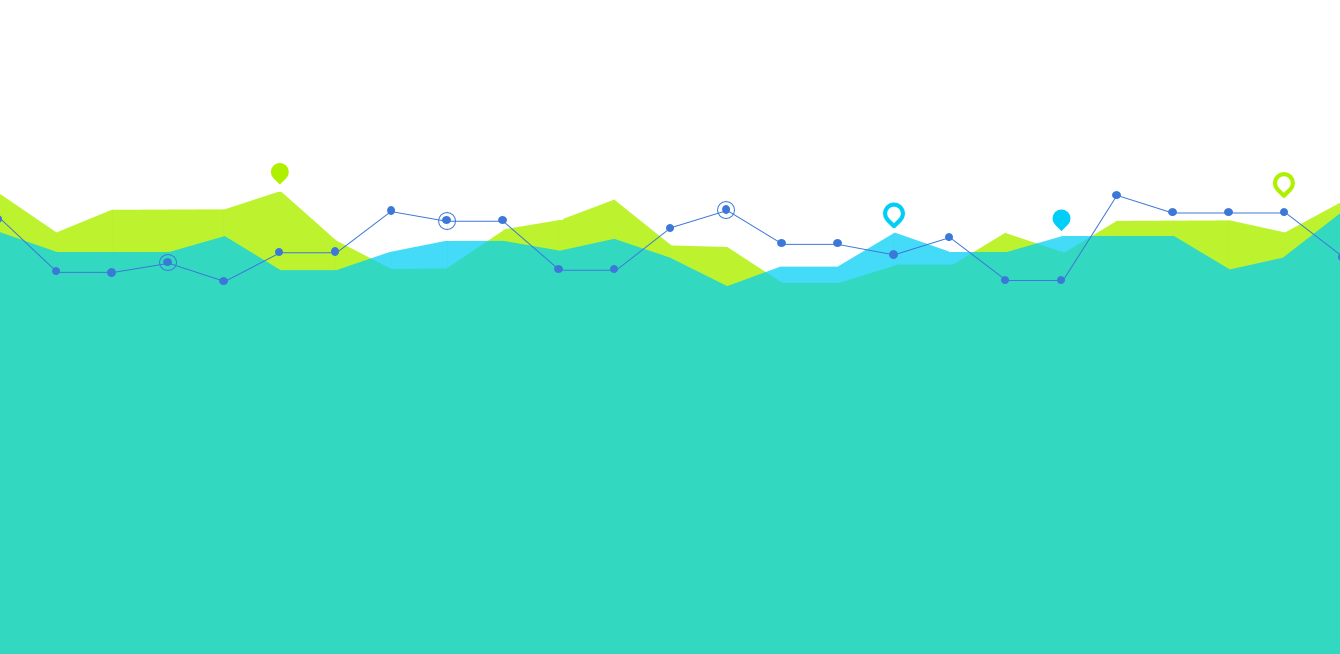 ?
F-ACT JEUGD ONDERZOEK
Marieke Broersen
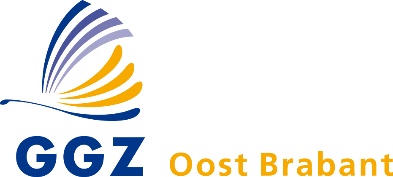 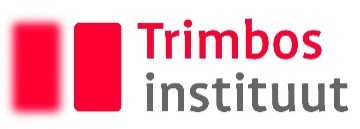